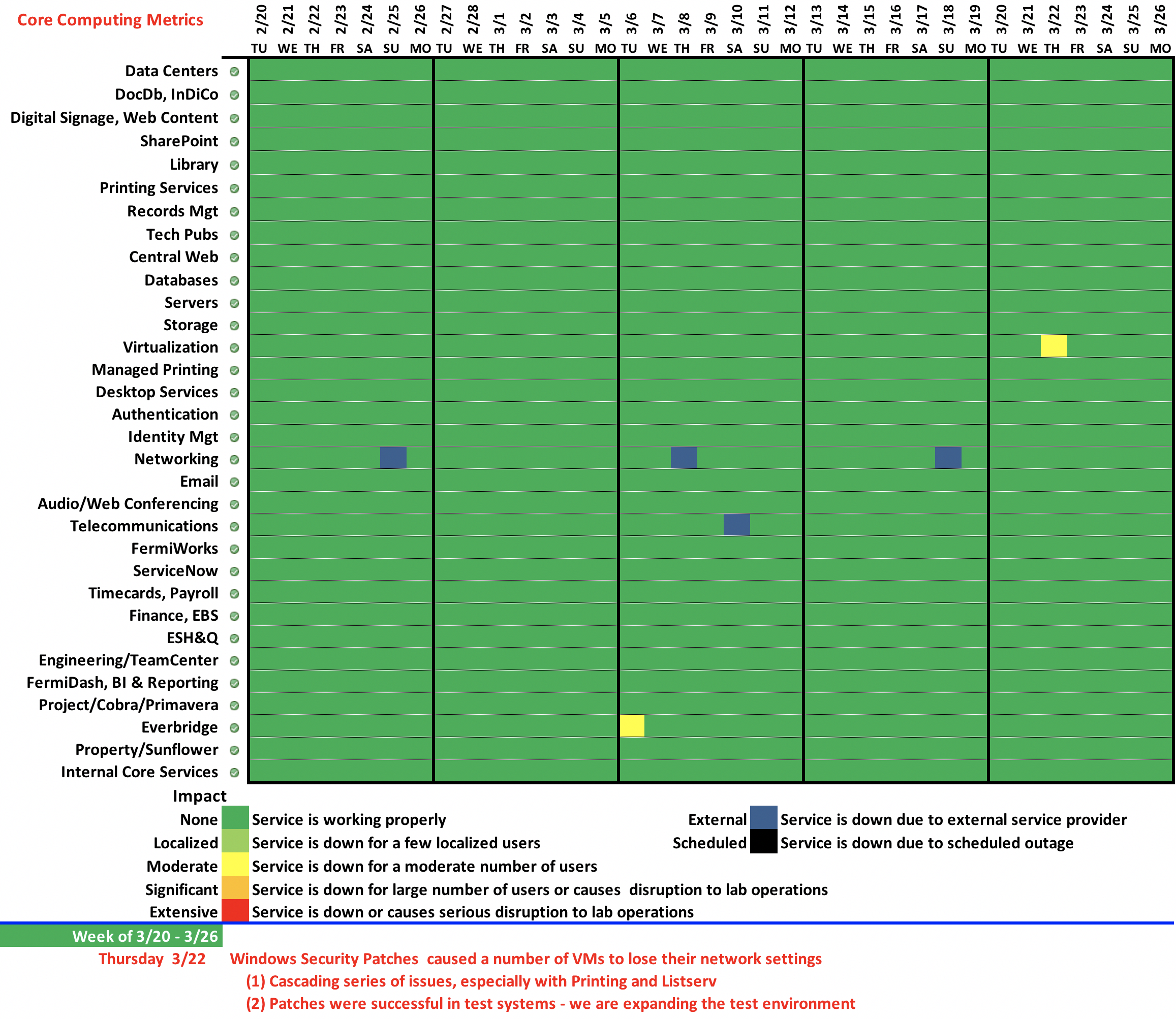 1
3/26/18
Bakken | Lab Status Meeting